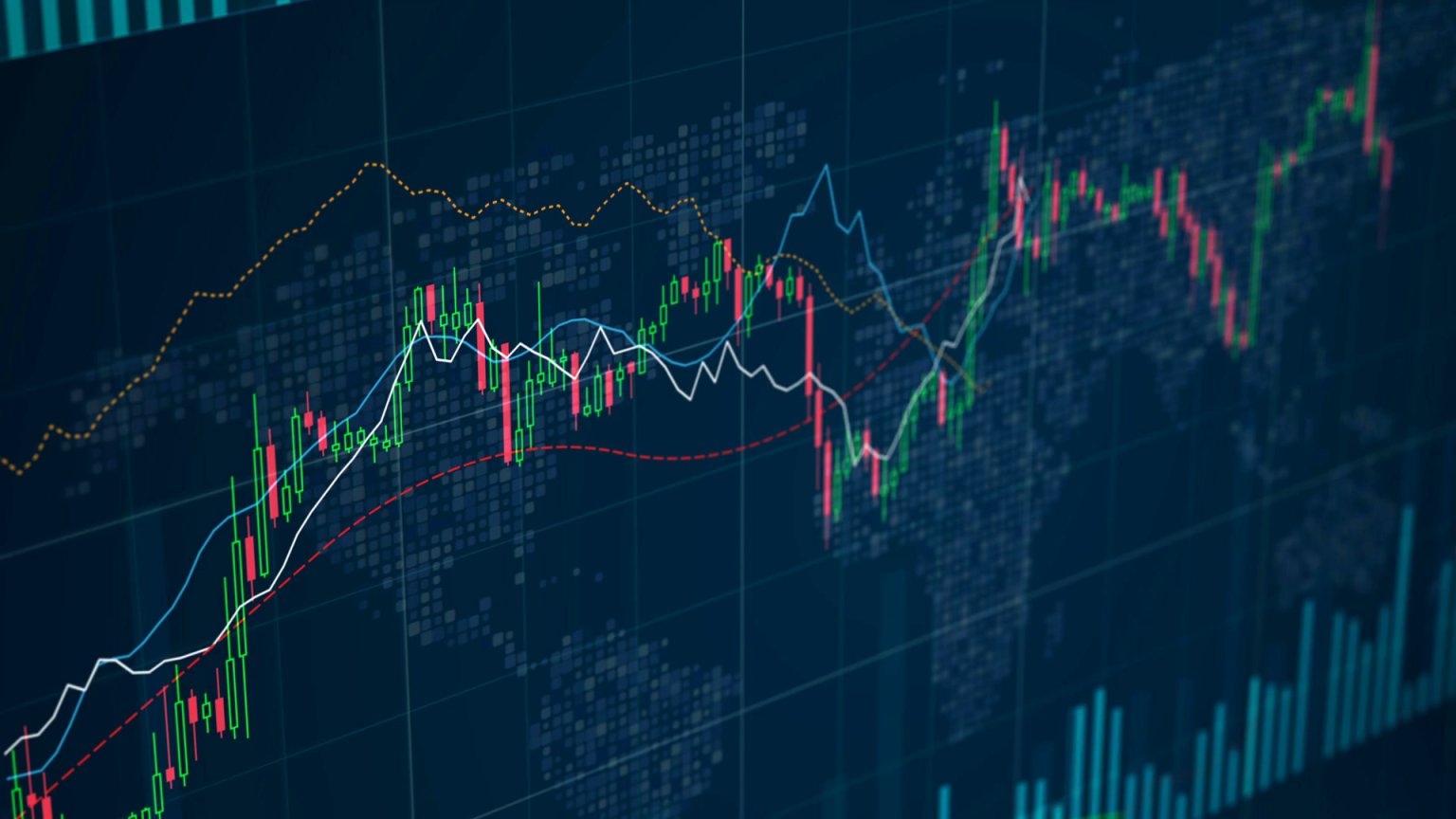 Are Time Series Foundation Models Ready to Revolutionize Predictive Building Analytics?
Ozan Baris Mulayim, Pengrui Quan, Liying Han, Xiaomin Ouyang, Dezhi Hong*, Mario Bergés*, and Mani Srivastava*.
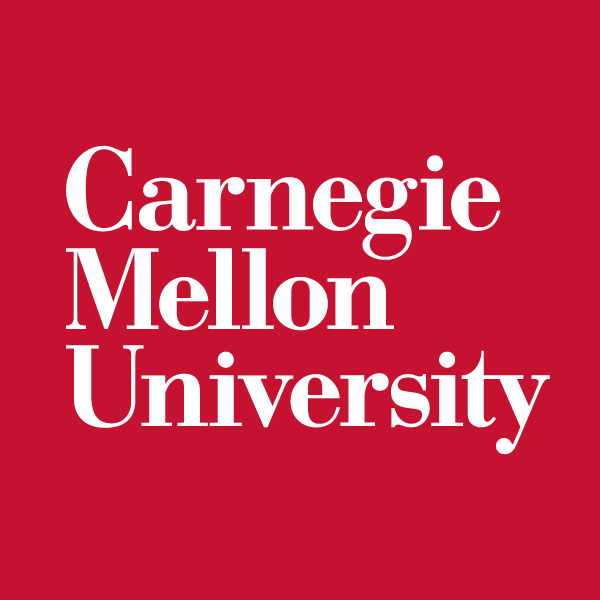 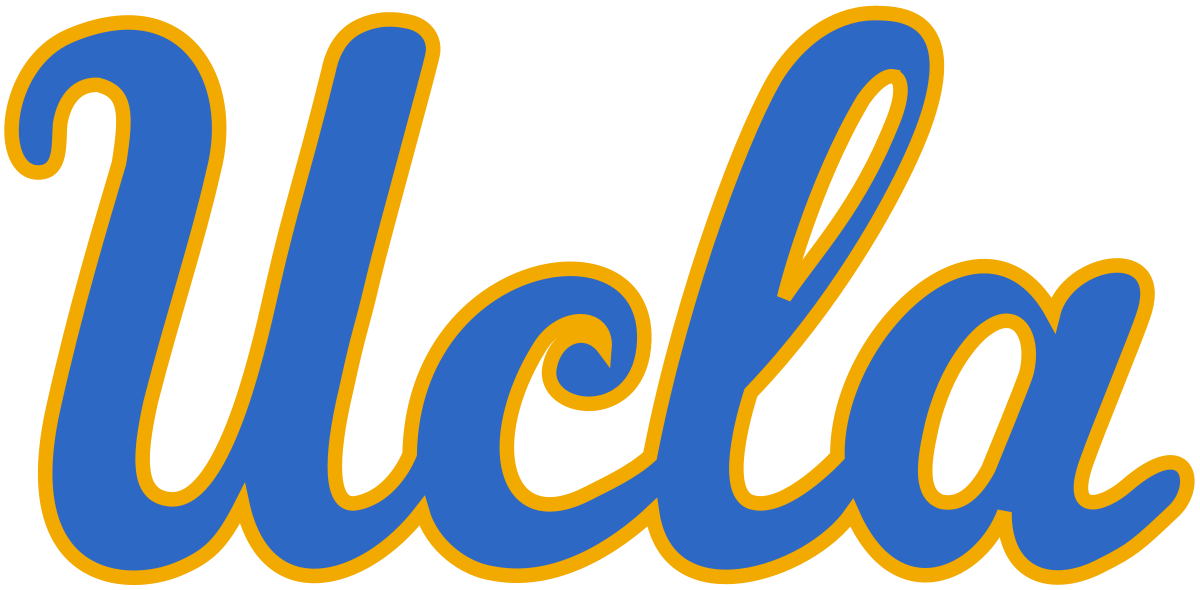 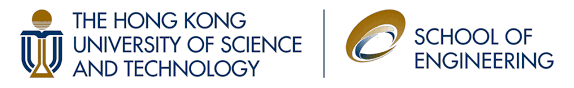 1
*Associated with Amazon, but work unrelated to Amazon
Introduction What would you do in this situation?
Icons: flaticon.com
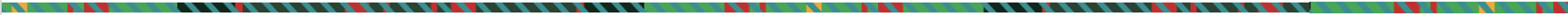 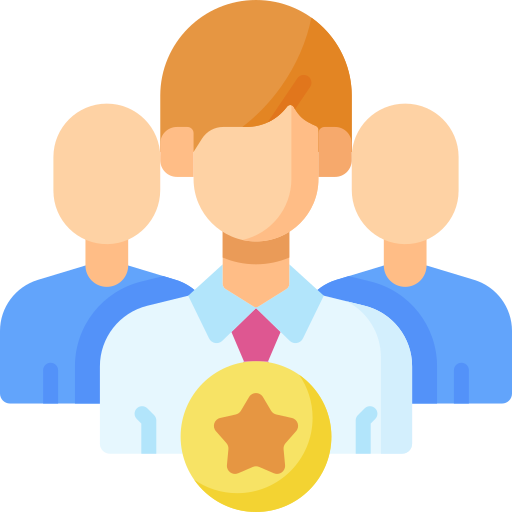 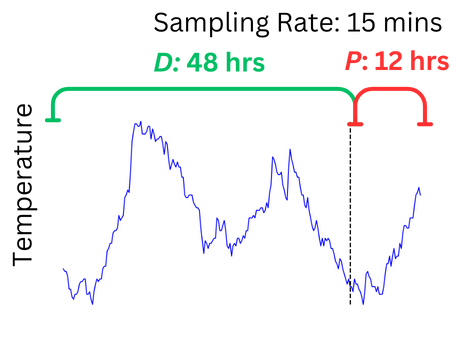 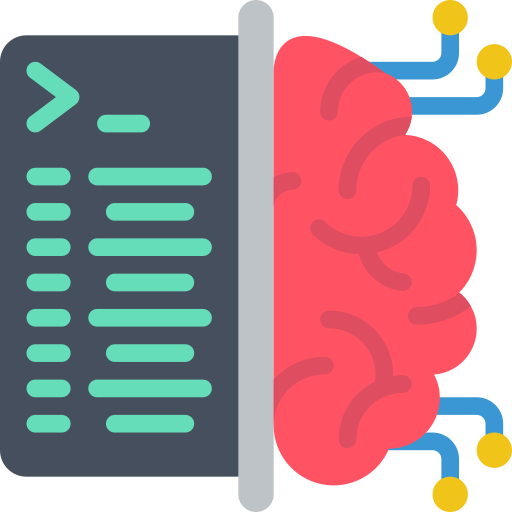 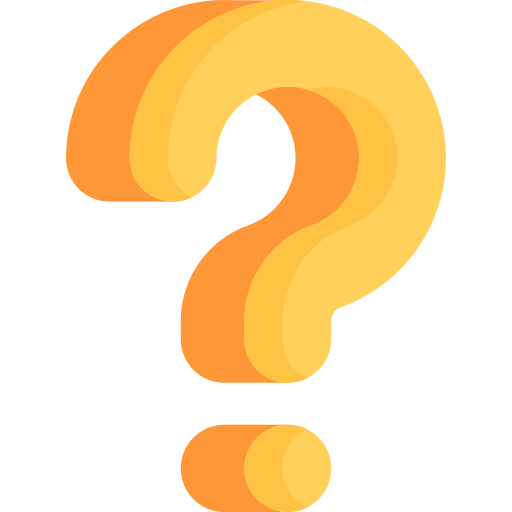 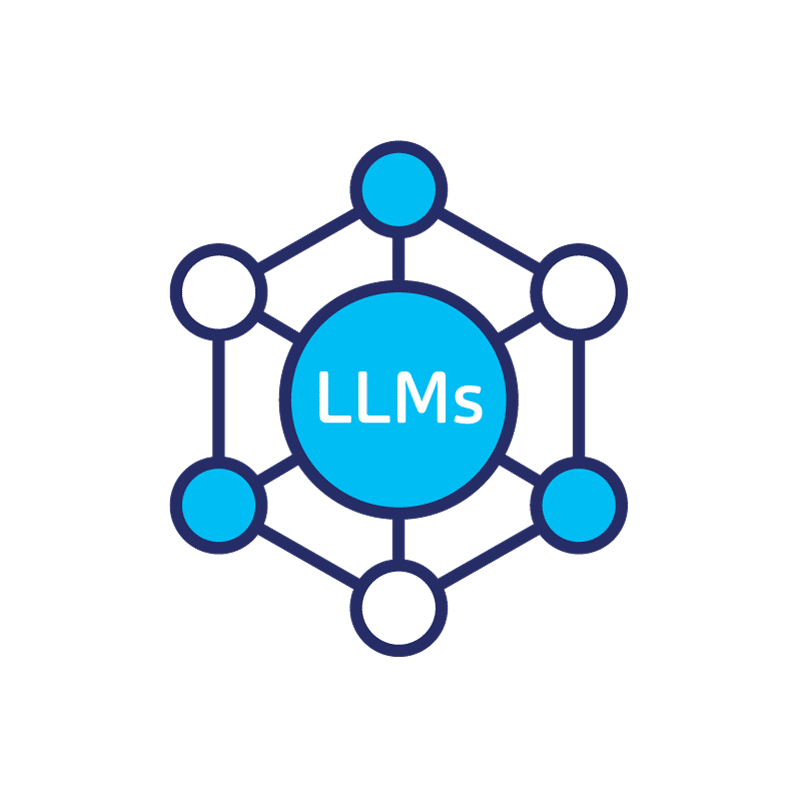 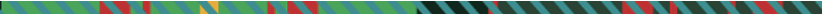 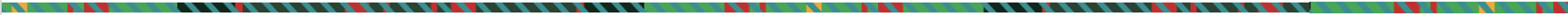 Motivation Foundation Models' success inspires time series advancements.
Icons: flaticon.com
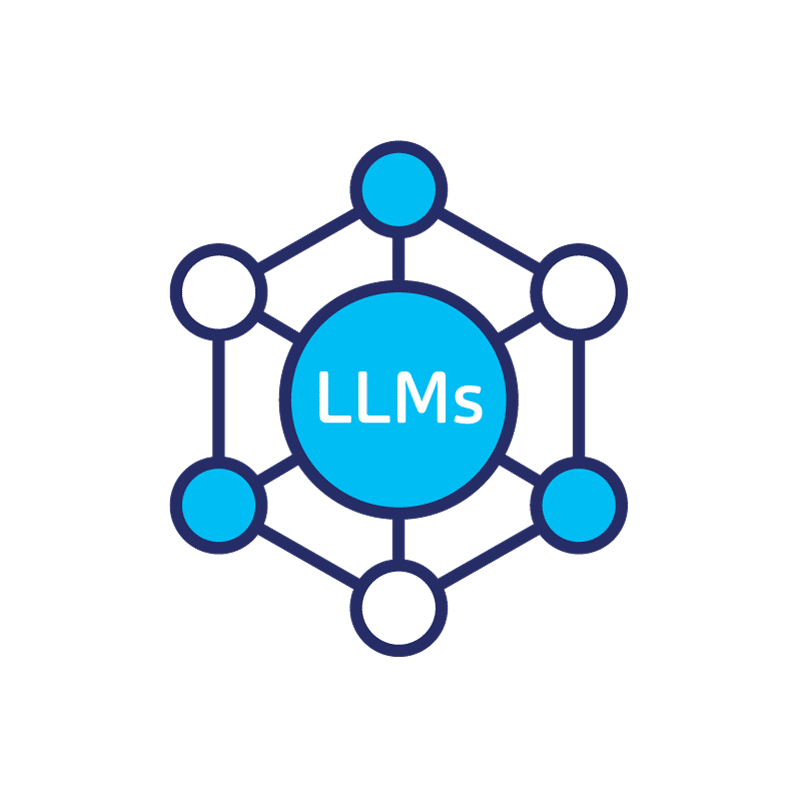 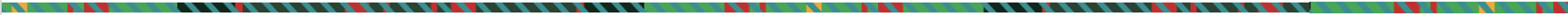 Foundation Models rose in popularity due to their success with Large Language Models.
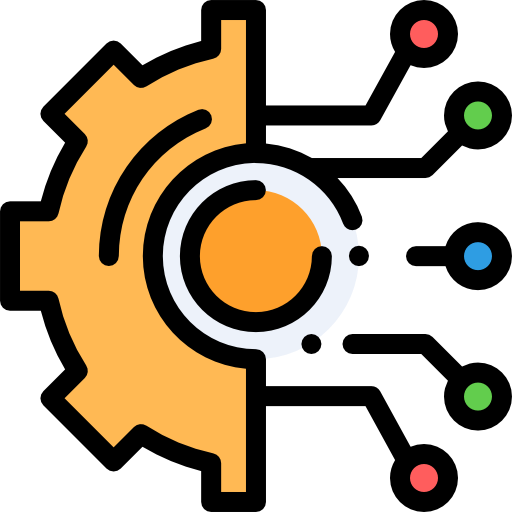 These models excelled in generalization, achieving zero-shot or few-shot performance without domain-specific training.
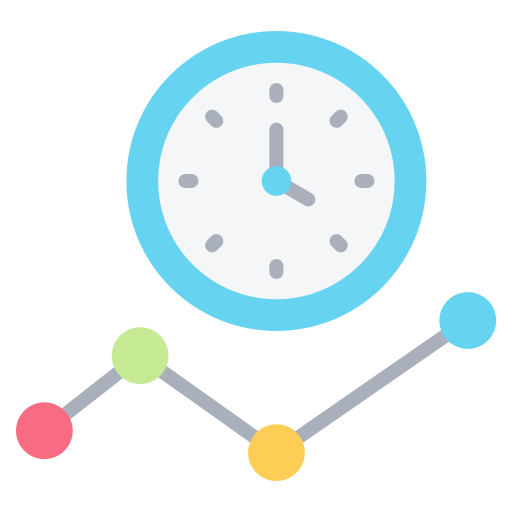 Researchers have attempted to replicate this success with Time Series Foundation Models (TSFMs).
TSFMs
Assessing TSFMs' readiness for building analytics.
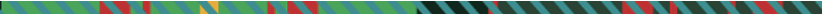 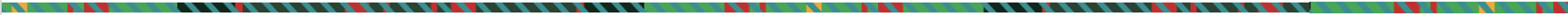 Review of TSFMs Few have the necessary features
Icons: flaticon.com
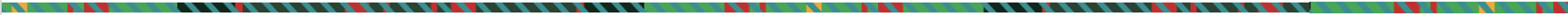 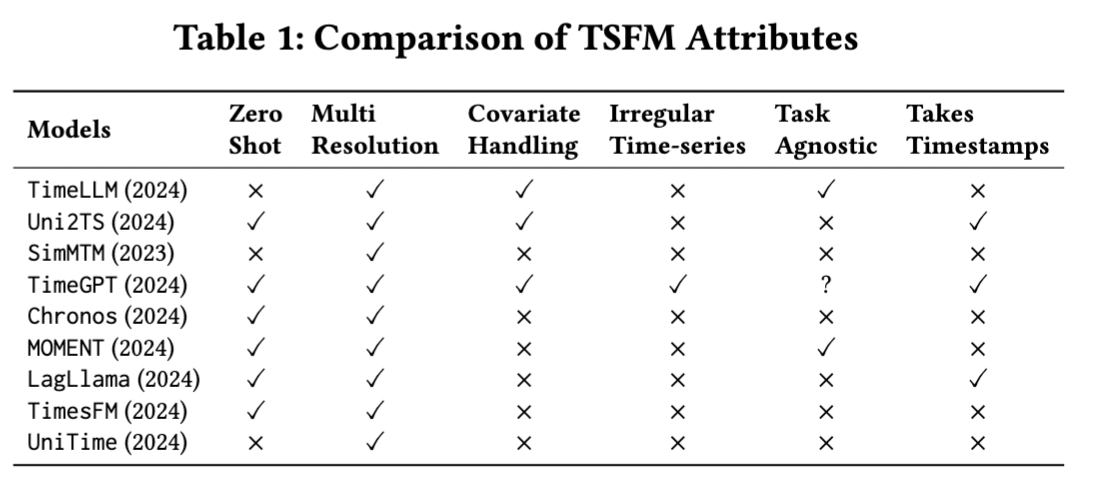 Today’s TSFMs are
Not Time Series: don’t take timestamps
Not Foundation Models: not task-agnostic
Focus on univariate zero-shot forecasting due to limited number of models with covariate handling.
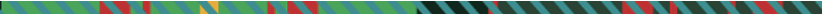 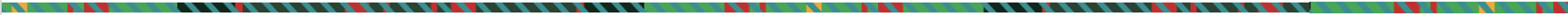 Methodology-I
Icons: flaticon.com
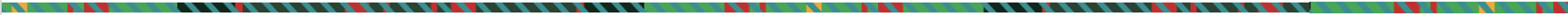 Dataset-level Familiarity
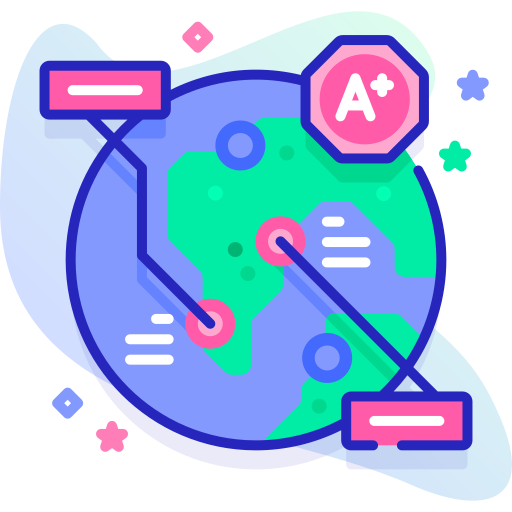 Modality-level Familiarity
Generalizability
ecobee DYD Dataset: 1,000 homes (California, Texas, Illinois, New York), 5-minute intervals, 32 homes for detailed analysis.
UCI Electricity Dataset: 370 clients (Portugal, 2011-2014), 15-minute intervals, 30 homes across seasons.
Smart* Dataset: 114 apartments (Amherst, Massachusetts, 2014-2016), 15-minute intervals, 30 homes across seasons.
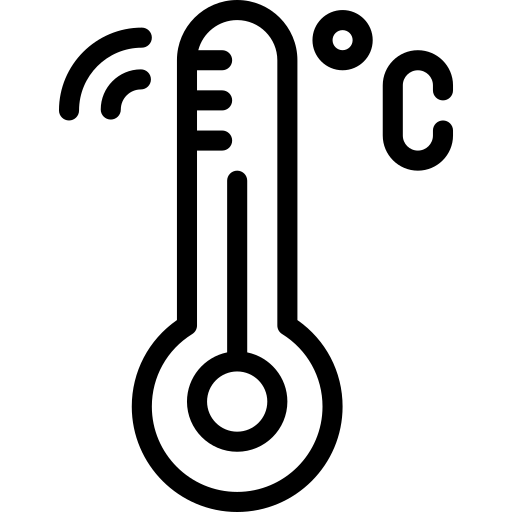 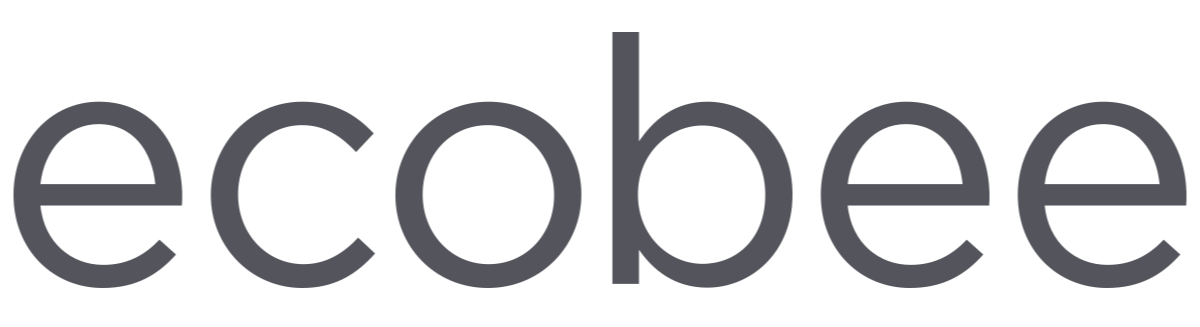 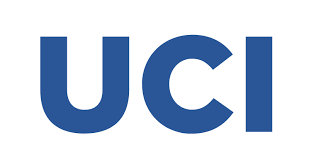 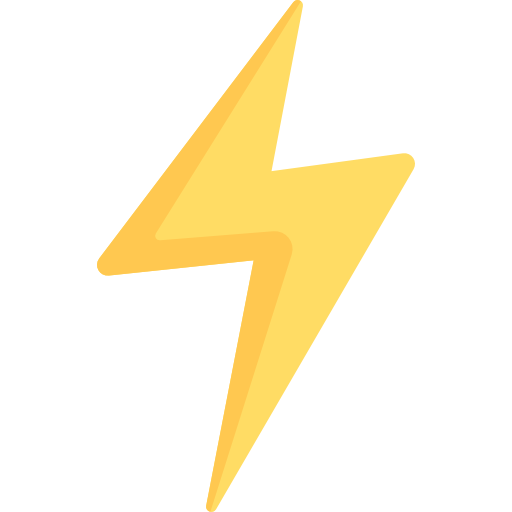 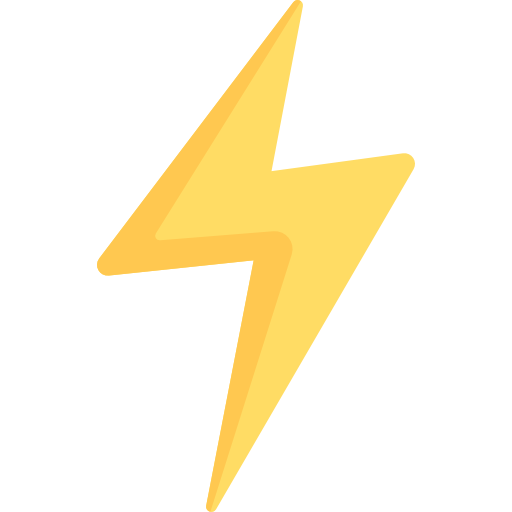 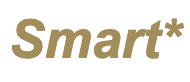 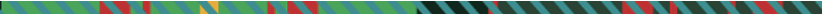 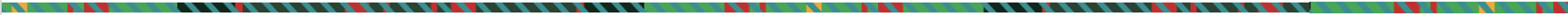 Methodology-II
Icons: flaticon.com
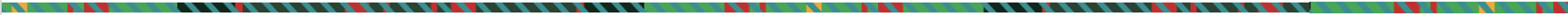 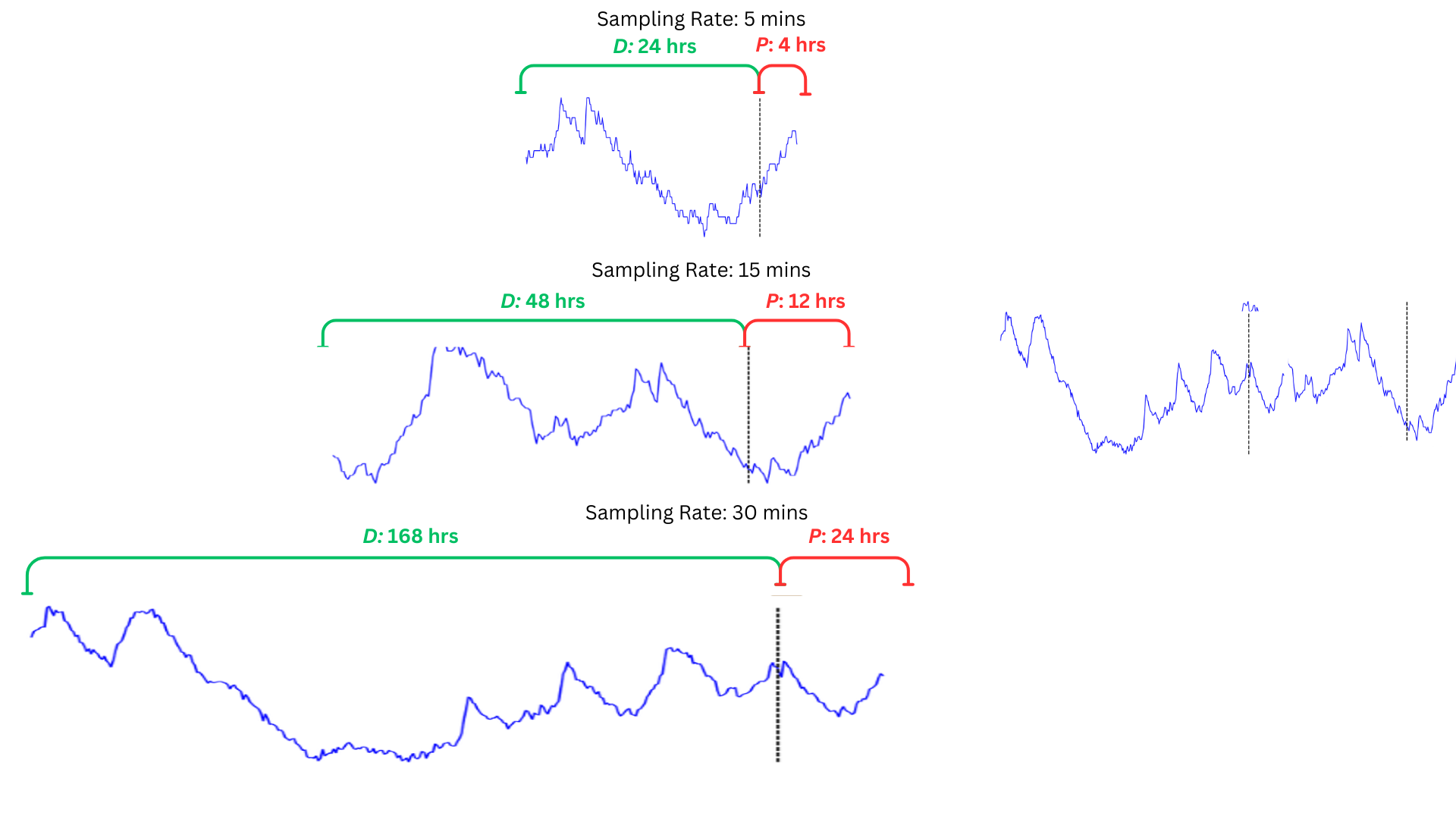 Experimental Design details:
Context (D)
Horizon (P)
Sampling Rate (fs)
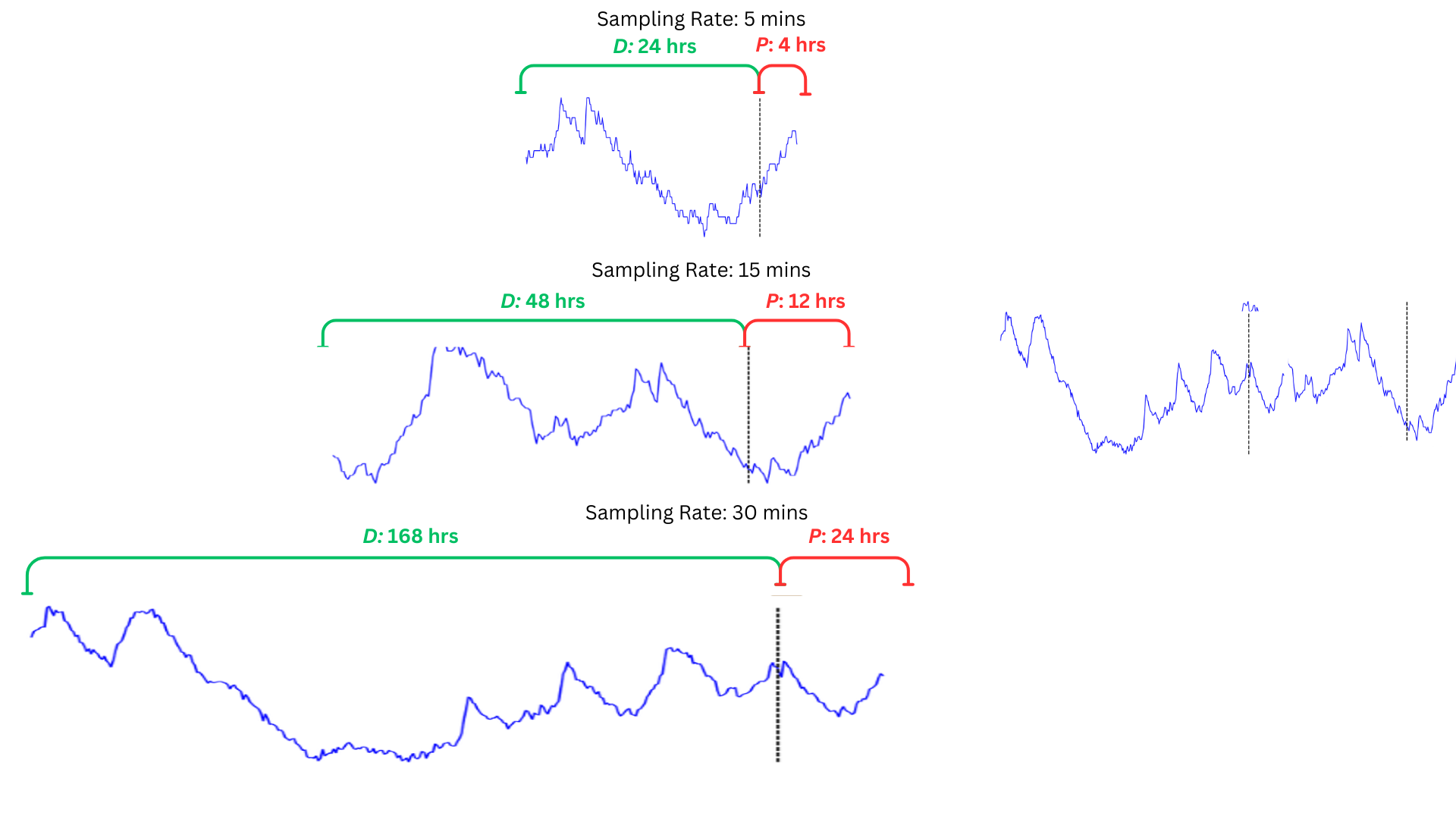 Statistical Models were trained from scratch before each prediction using only the specific context window.
AutoARIMA
Best Fit Curve
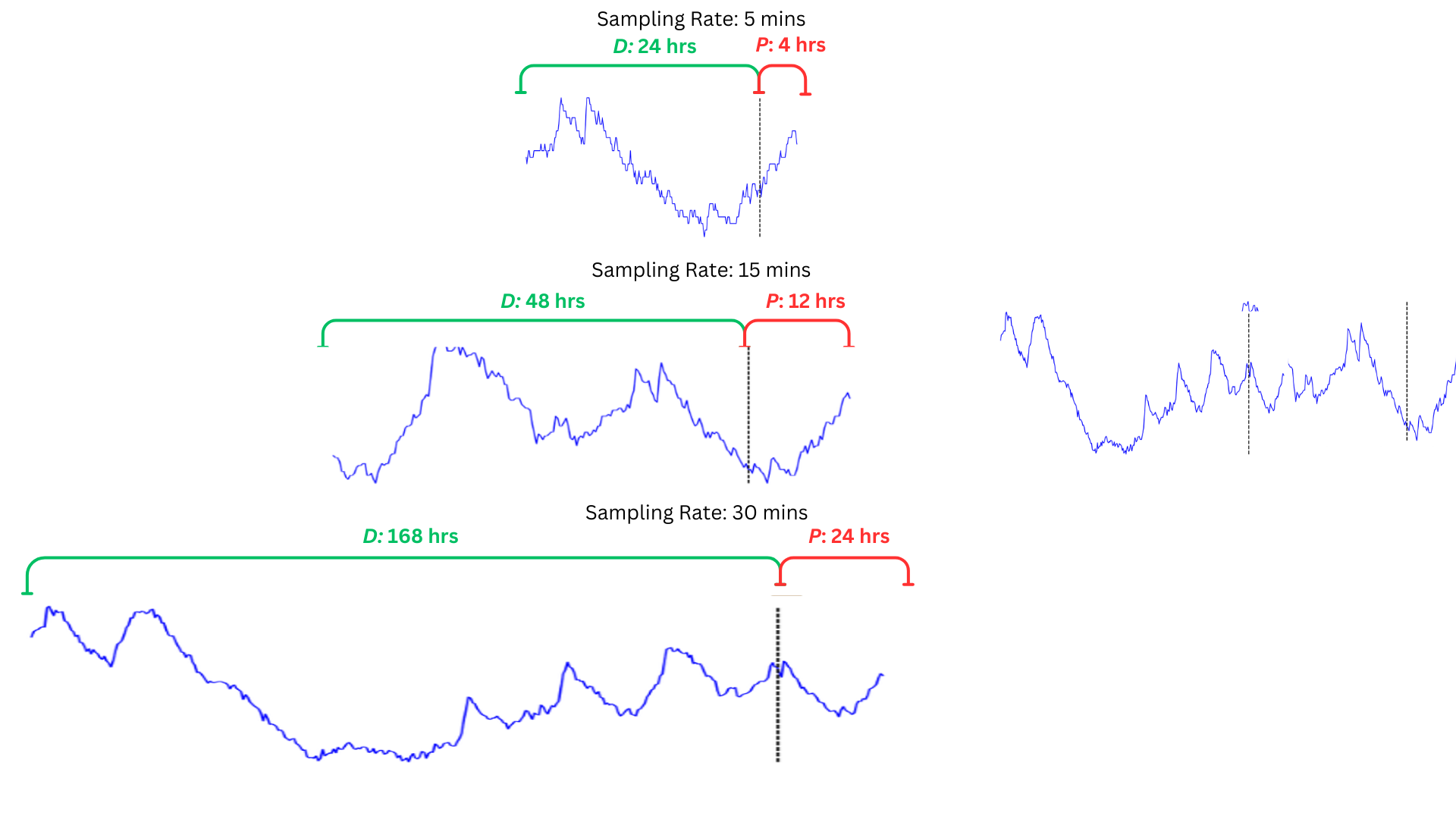 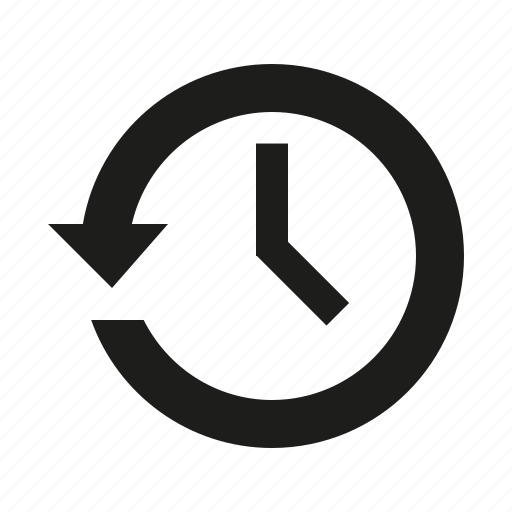 Seasonal ARIMA
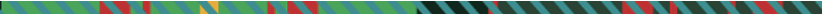 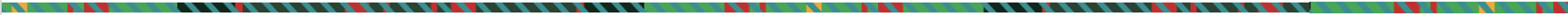 Results-I TSFMs are marginally better than statistical models trained with very little data
Icons: flaticon.com
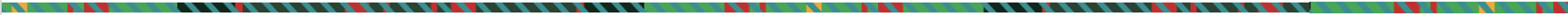 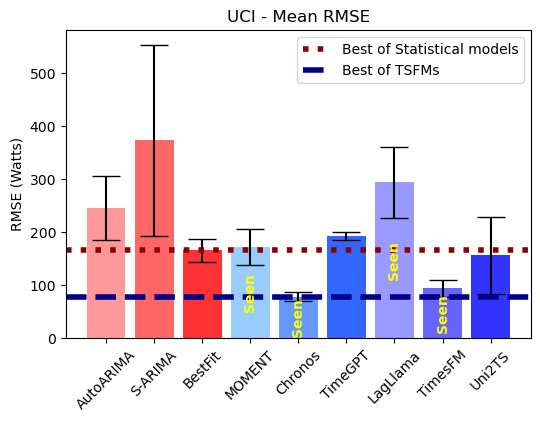 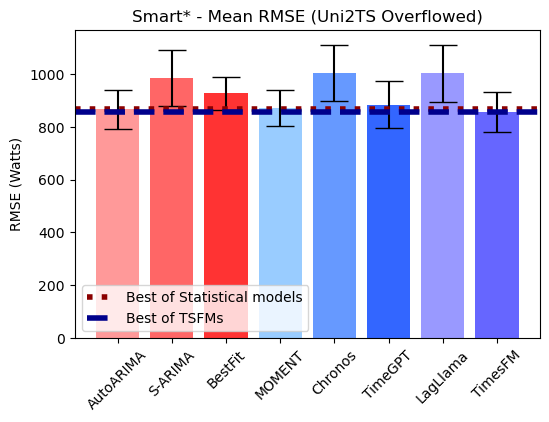 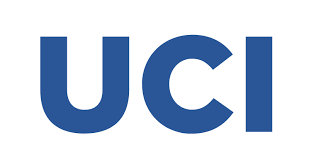 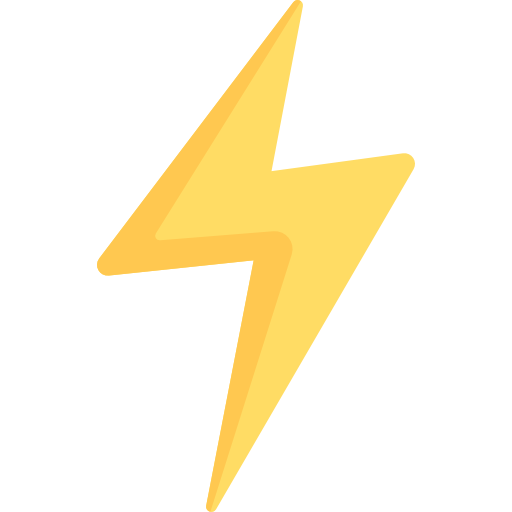 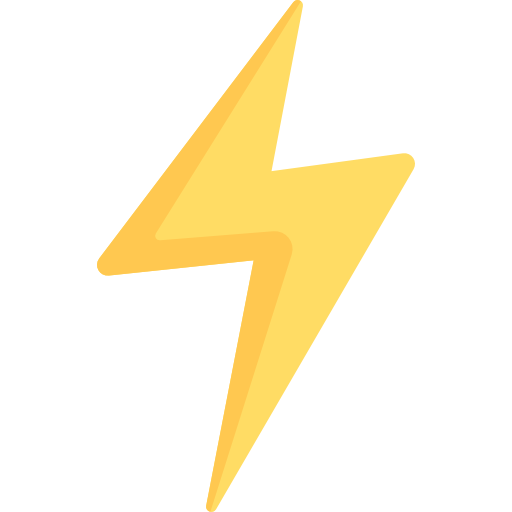 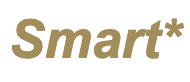 Unseen dataset
Seen dataset
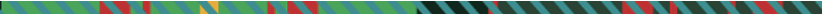 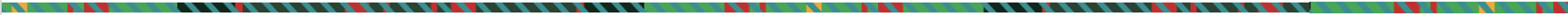 Results-II TSFMs fail to generalize to an unseen modality (i.e., indoor temp)
Icons: flaticon.com
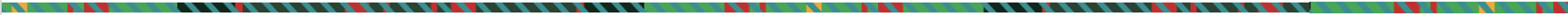 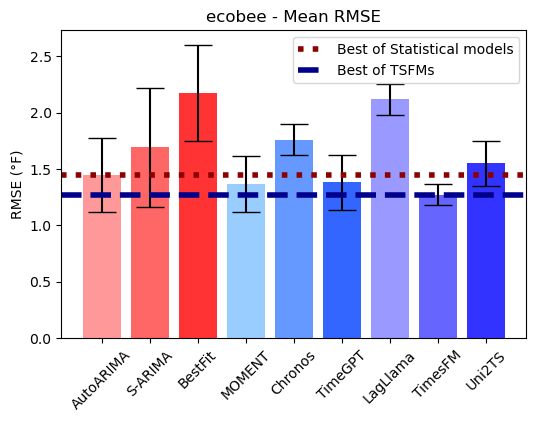 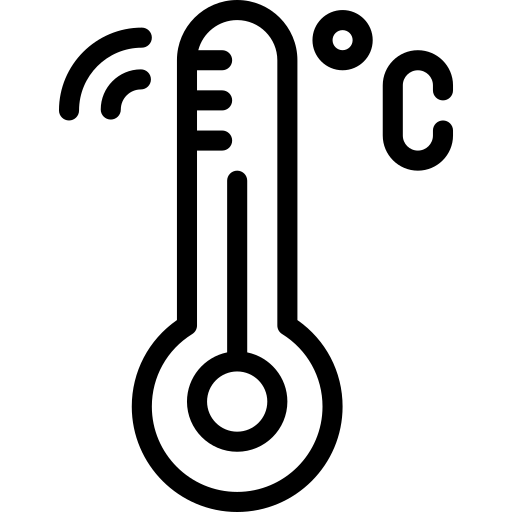 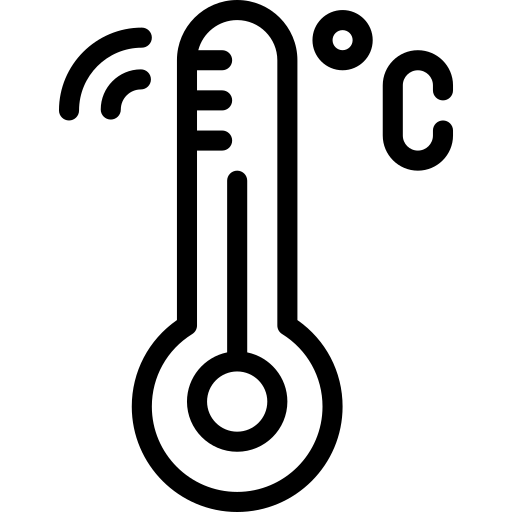 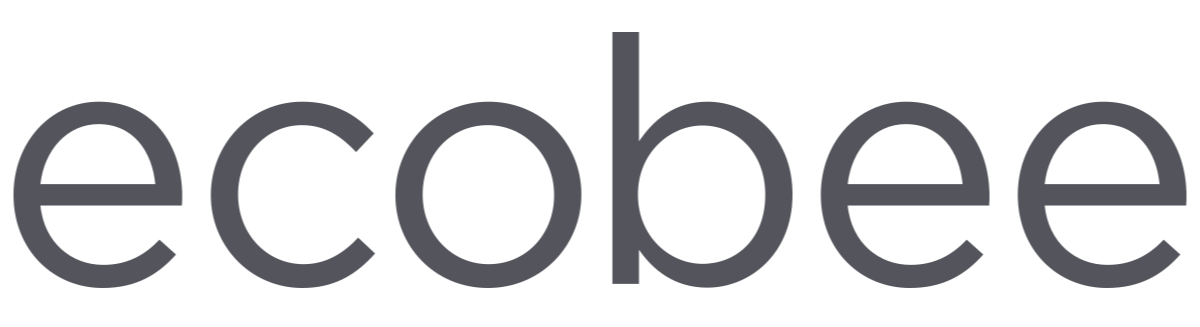 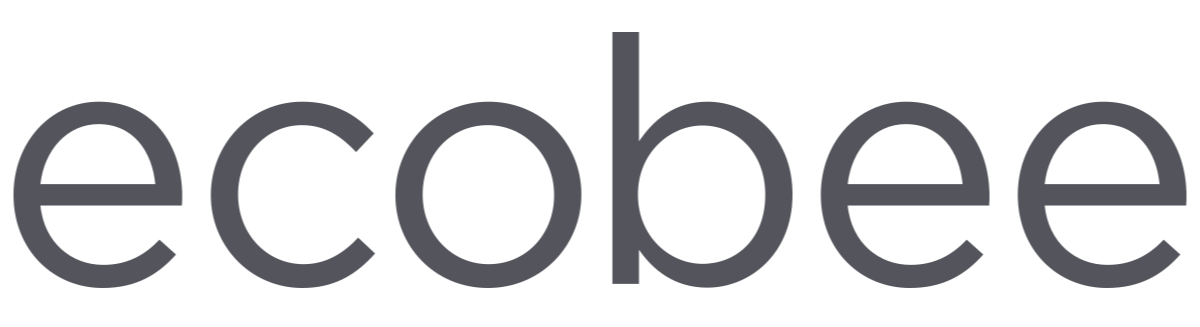 On unseen datasets and modalities, the performance gap between statistical models and TSFMs is marginal.
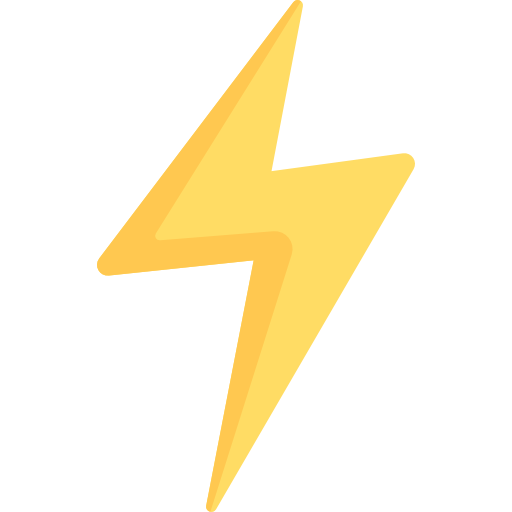 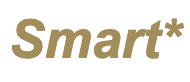 Unseen modality
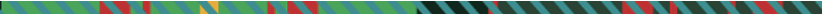 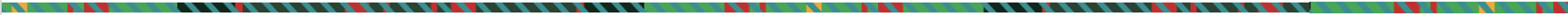 Future Community effort to develop TSFMs with key features
Icons: flaticon.com
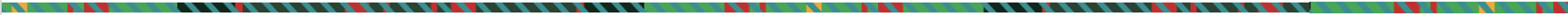 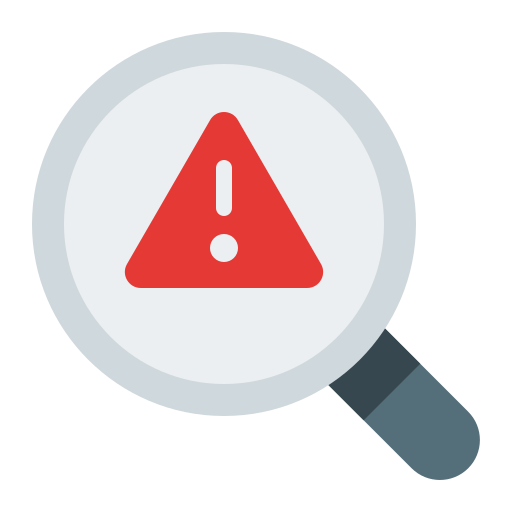 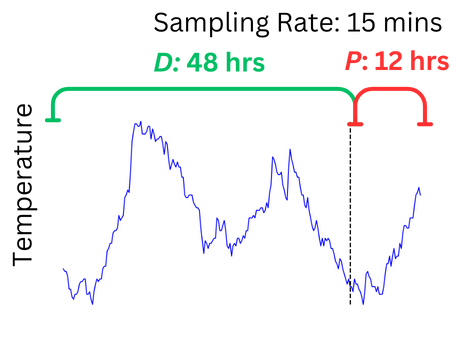 Context
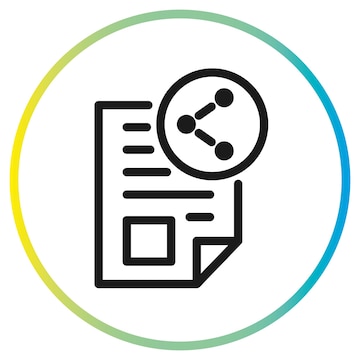 This is indoor air temperature 
data collected from a house
 in Pittsburgh …
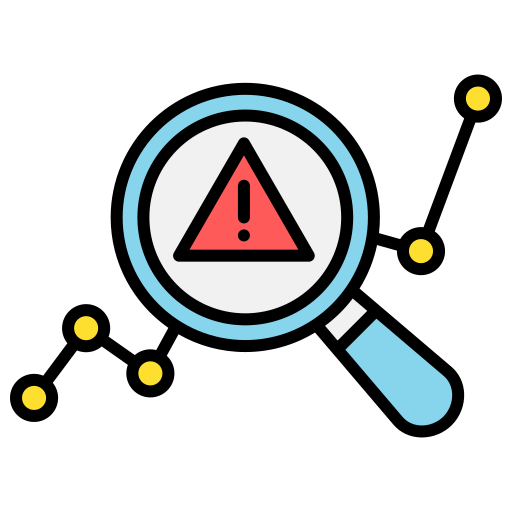 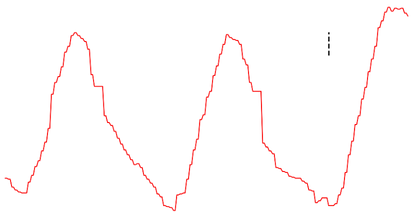 Task agnostic
Detect anomalies in this given time series data ..
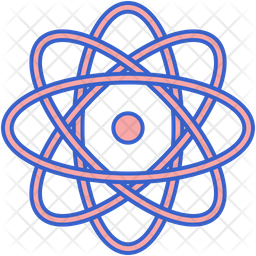 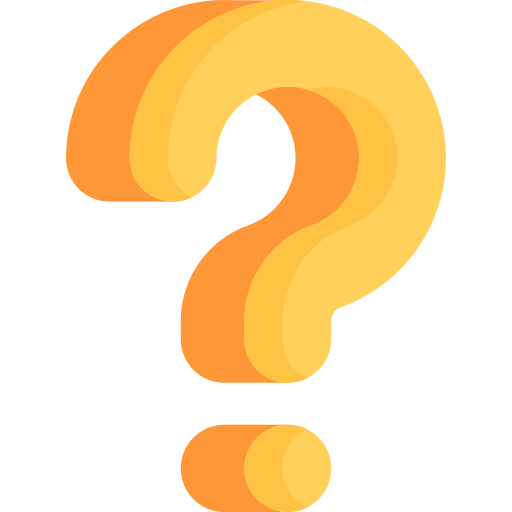 New attributes
Indoor temp, outdoor temp, solar gain, …
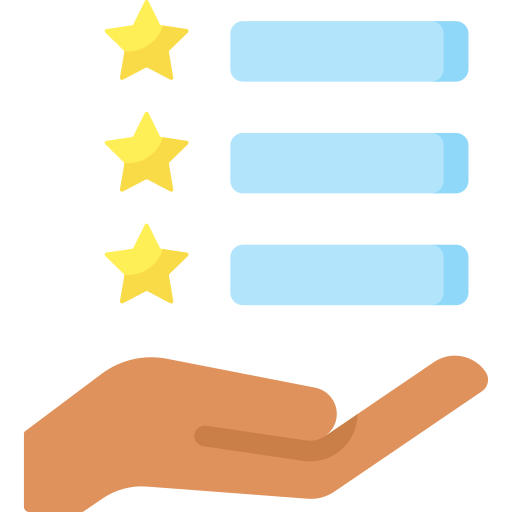 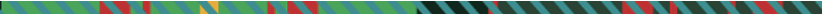 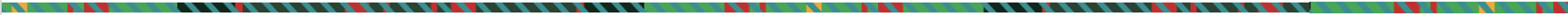 Future Community effort to develop TSFMs with key features
Icons: flaticon.com
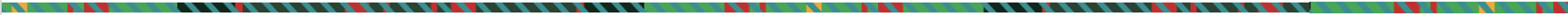 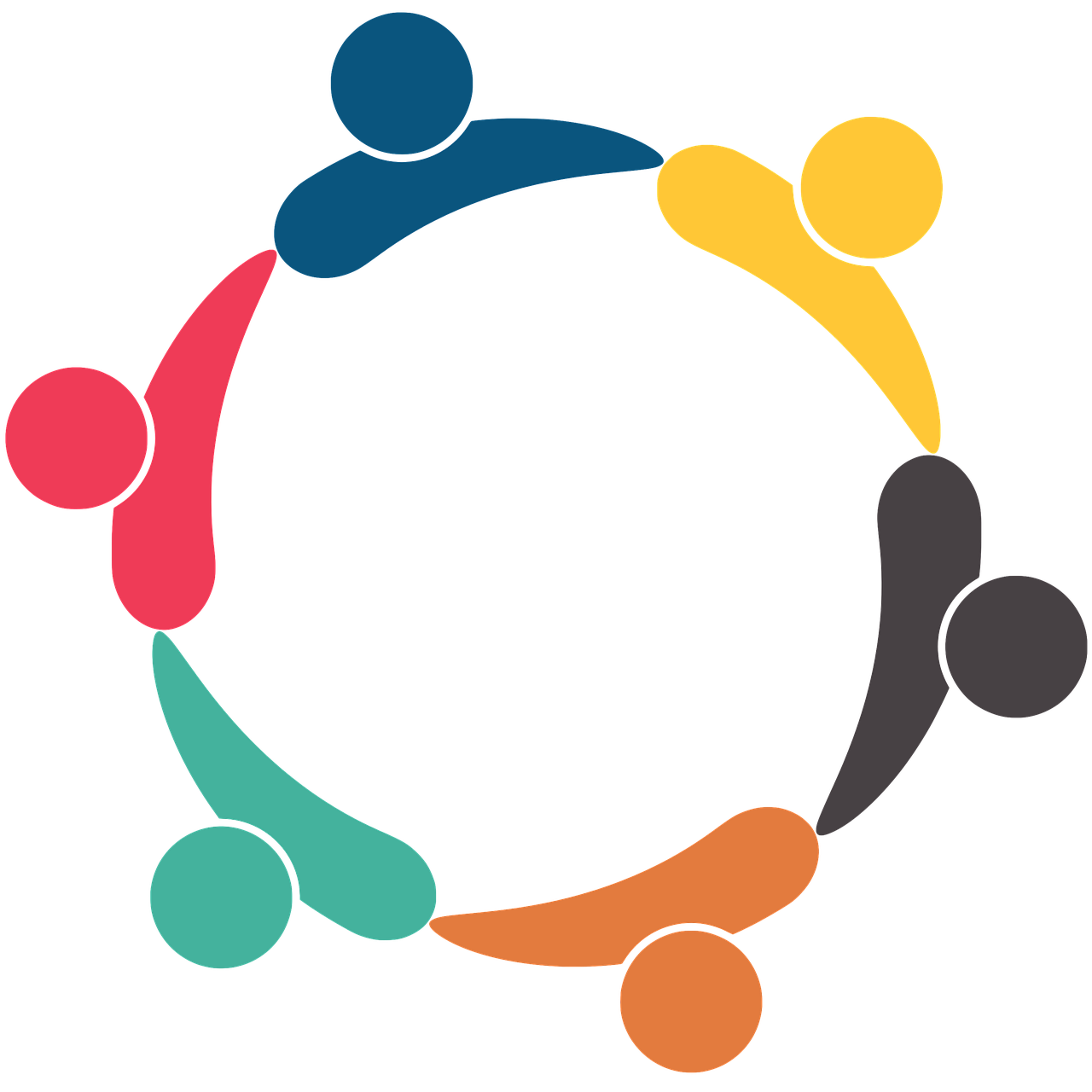 Data Curation and Sharing
Architectural Innovation
Evaluation and Benchmarking
Resource Sharing & Training Techniques
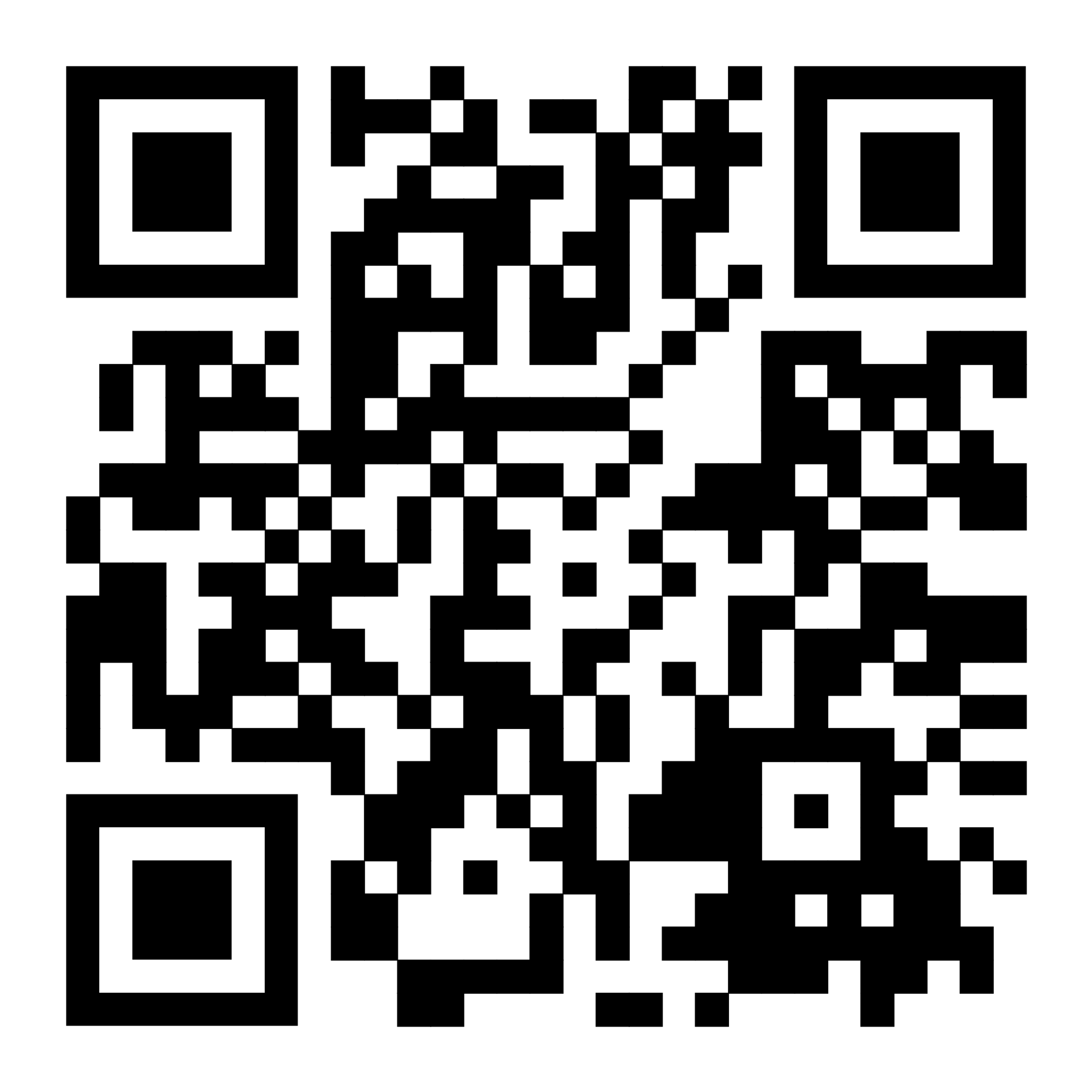 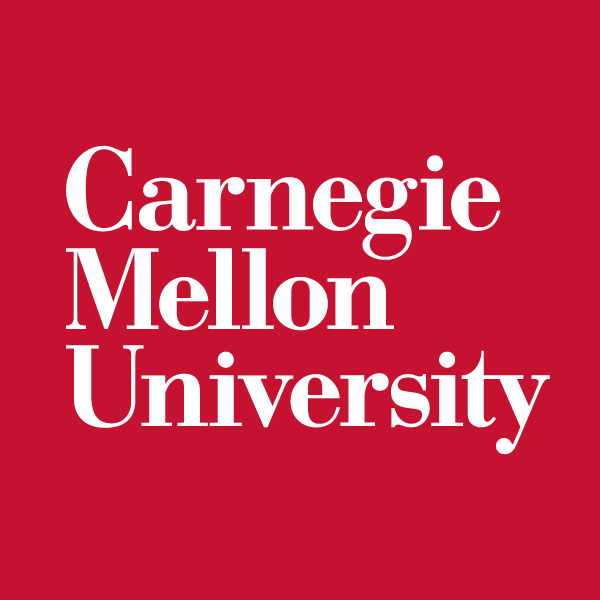 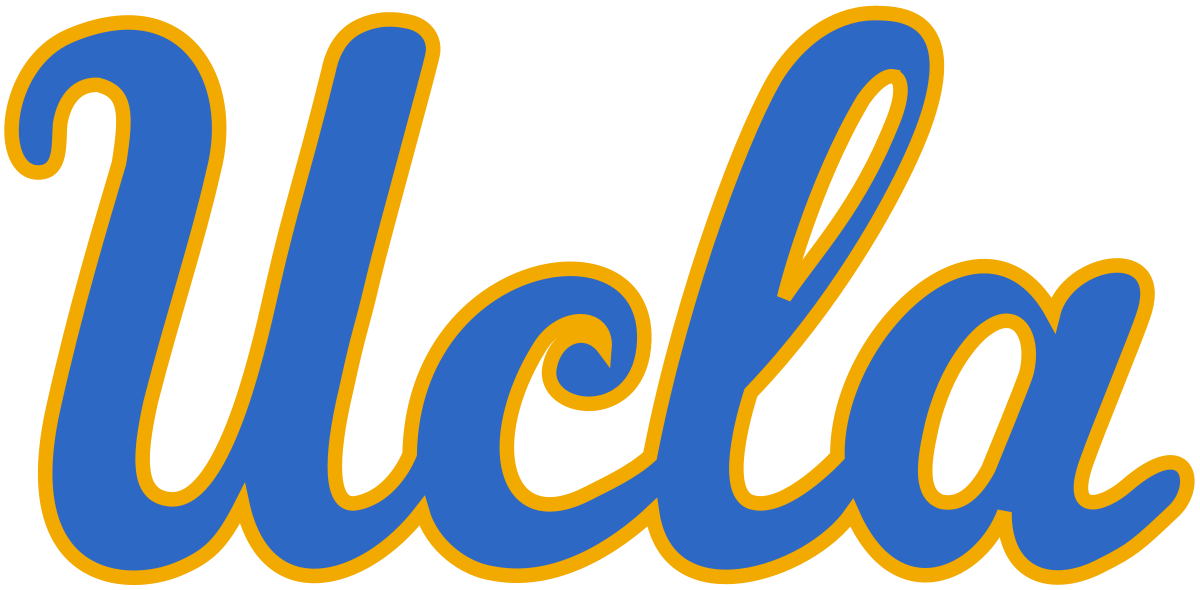 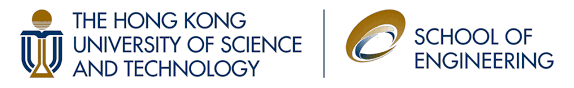 Github Page: https://github.com/nesl/TSFM_Building
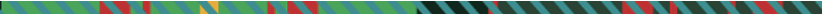 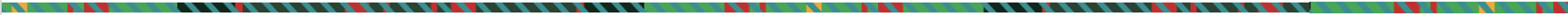